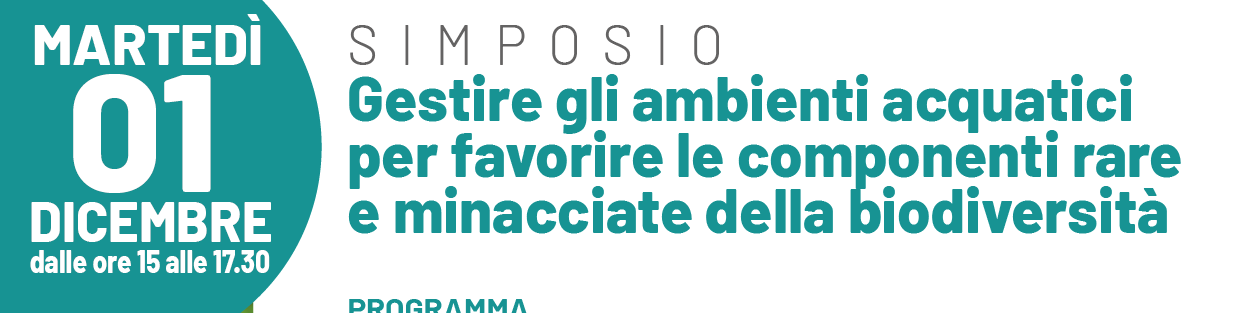 Le marcite lombarde, prati umidi 
dal molteplice valore: 
biodiversità, cambiamenti climatici, 
salubrità del prodotto agricolo.
Michele Bove (Parco del Ticino)Progetto LIFE TICINO BIOSOURCE
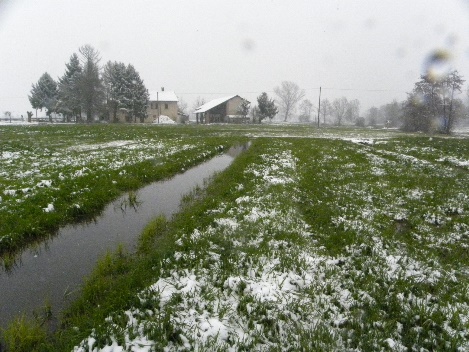 AMBIENTI AGRICOLI SEMINATURALI
STORIA, NATURA, PRODOTTI
PRATI STABILI… INVERNO
ACQUA 
IRRIGAZIONE PER 
SCORRIMENTO
1188…primi documenti
1844   …Milano, come regina tra le sue ricchezze, 
siede fra i prati che le fan corona 
e ci mostra il vero tipo 
dell’agricoltura del piano lombardo…
“…mirabile specialmente nel milanese è l’uso delle acque,
giacchè l’adoperano del continuo
la state pei prati e per le altre coltivazioni,
e nel verno per le marcite…”
1950…agricoltura intensiva
2020…500 ha nei Parchi
COS’E’ LA MARCITA?
marcisce? … no, vive!
ESTATE ….
    …prato da fieno
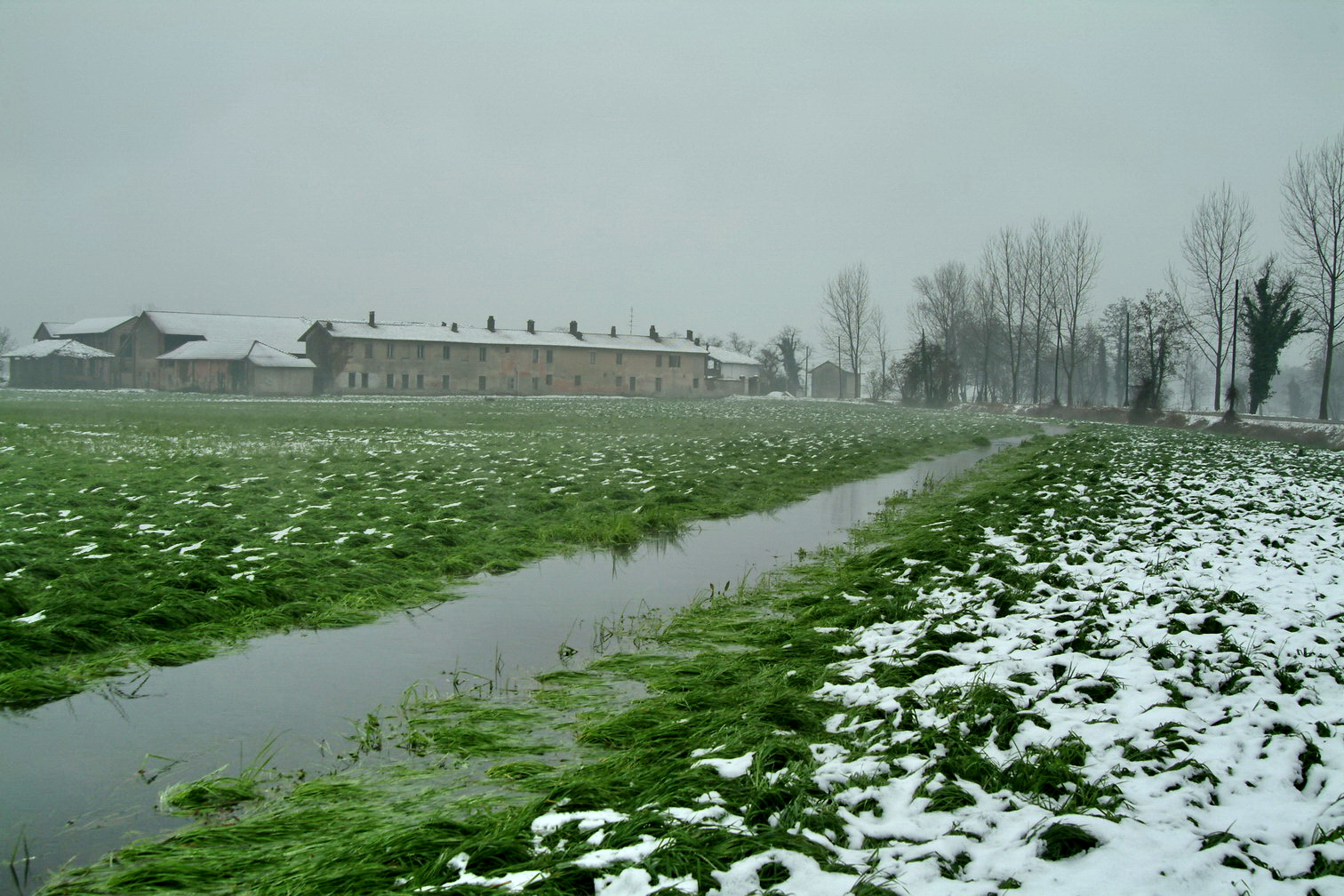 INVERNO….
…marcita da erba
Il miracolo “nivale”
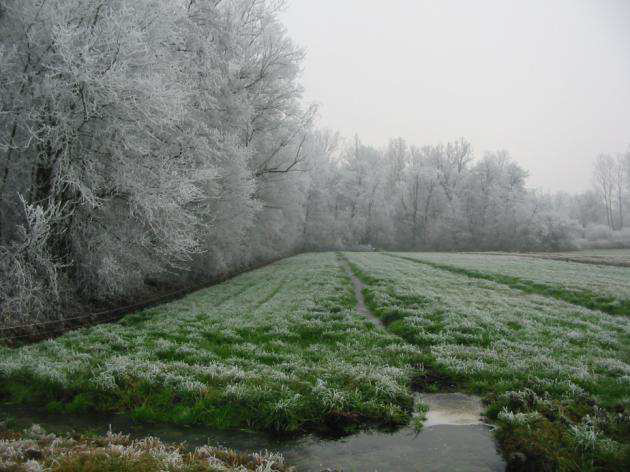 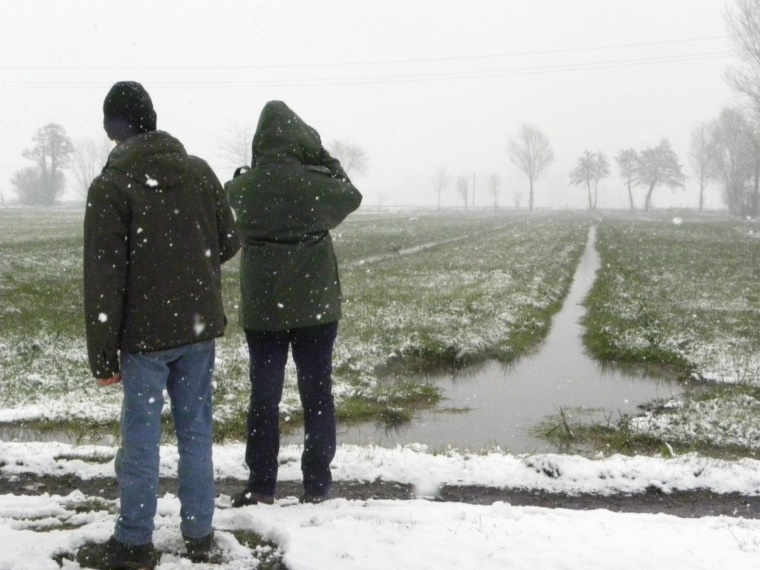 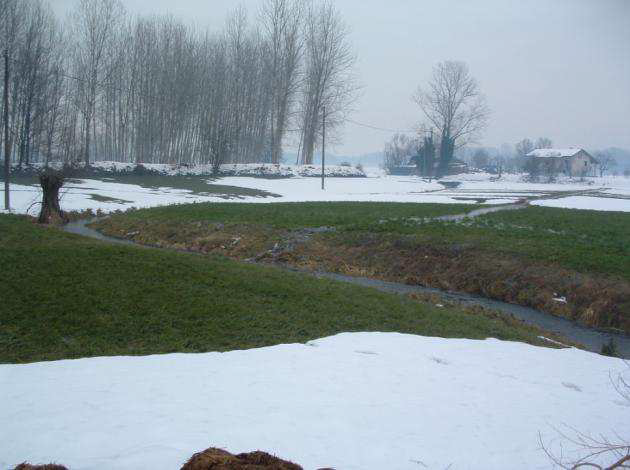 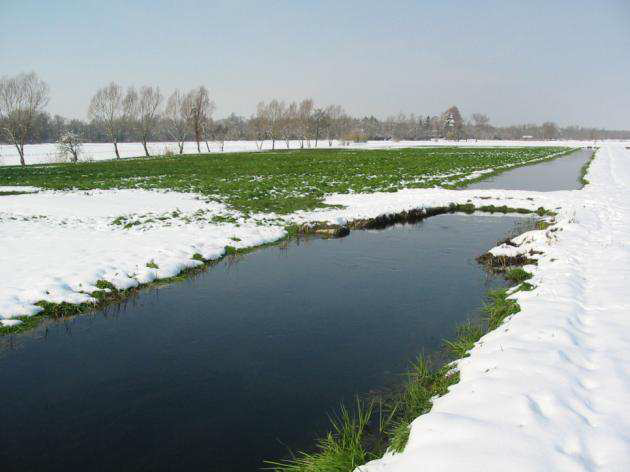 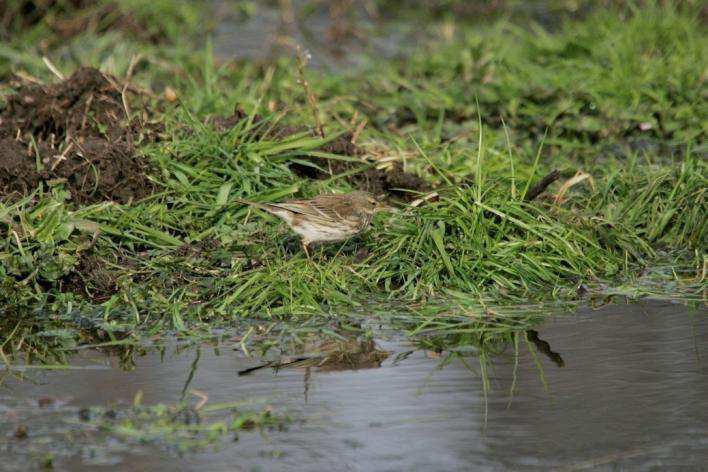 BIODIVERSITA’
’’…isole di storia naturale…’’
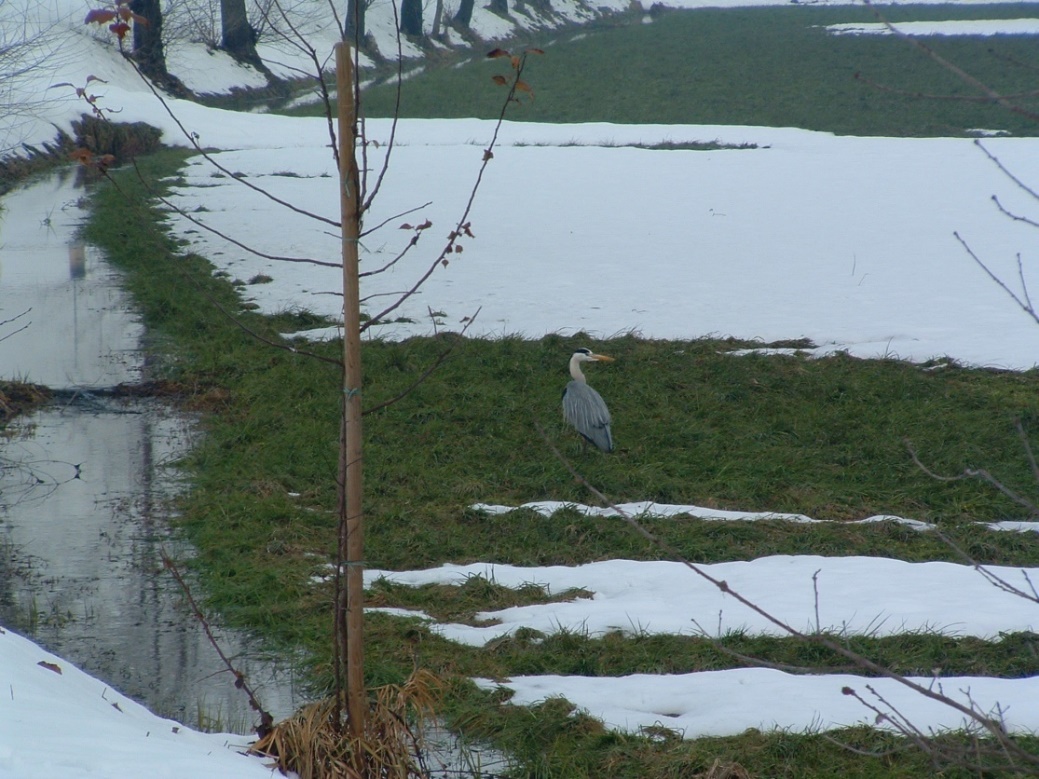 UCCELLI
129 specie
21 interesse UE         41 SPEC

pavoncella, fanello, pispola, tottavilla, allodola, garzetta, albanella reale, … 
    (Fondazione Lombardia per l’Ambiente)
Allium angulosum
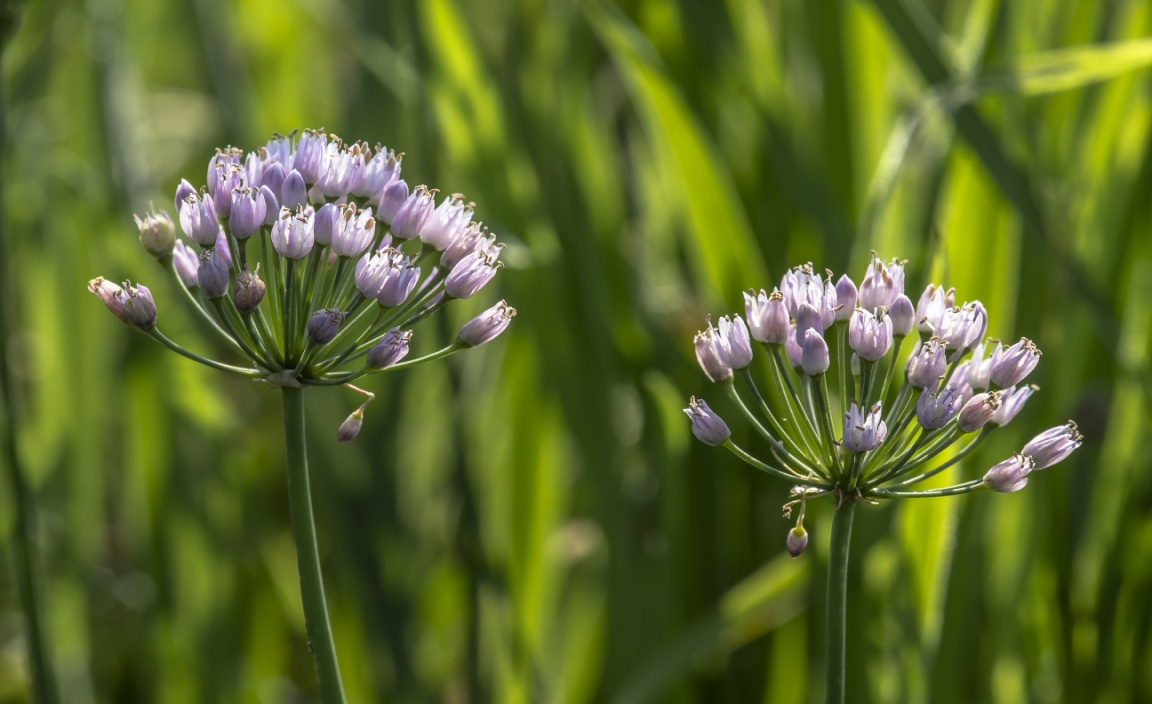 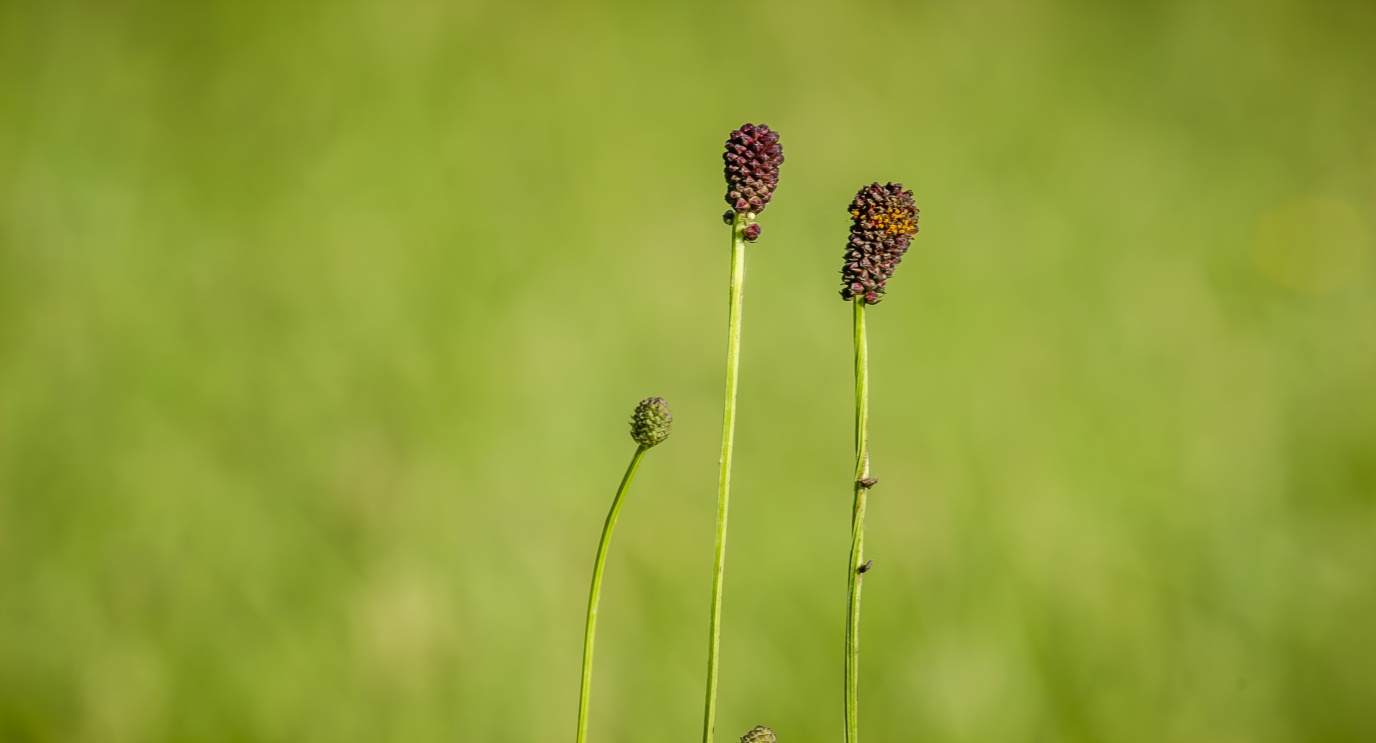 Sanguisorba officinalis
…FIORI FARFALLERANE,…
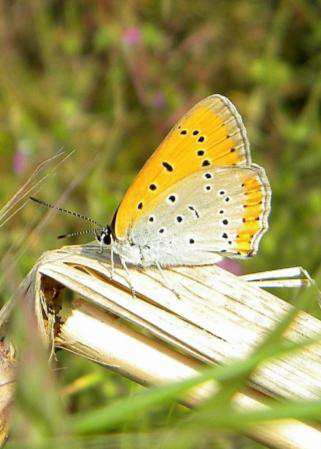 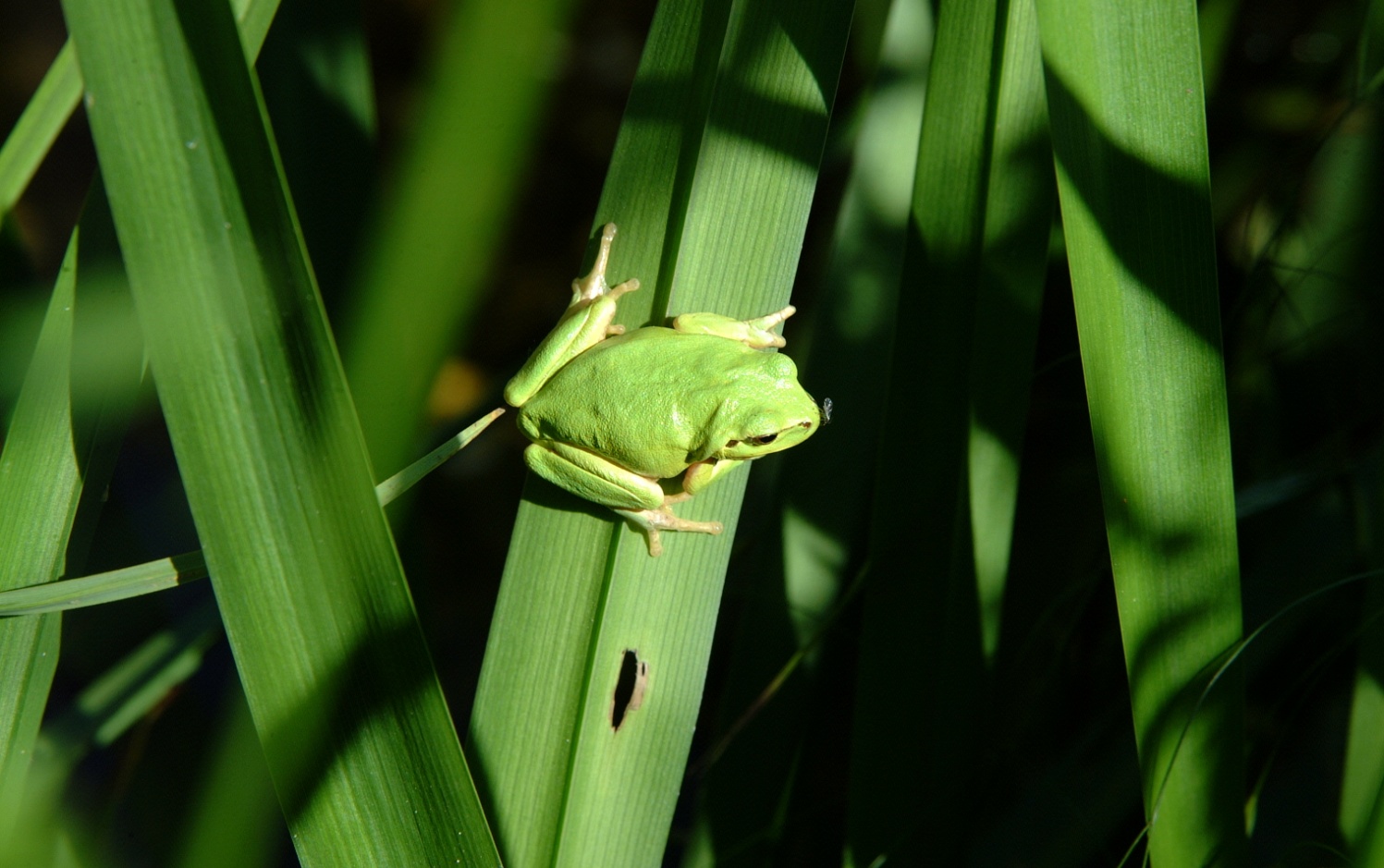 Licena delle paludi
(Fondazione Lombardia 
per l’Ambiente)
raganella      rana di lataste
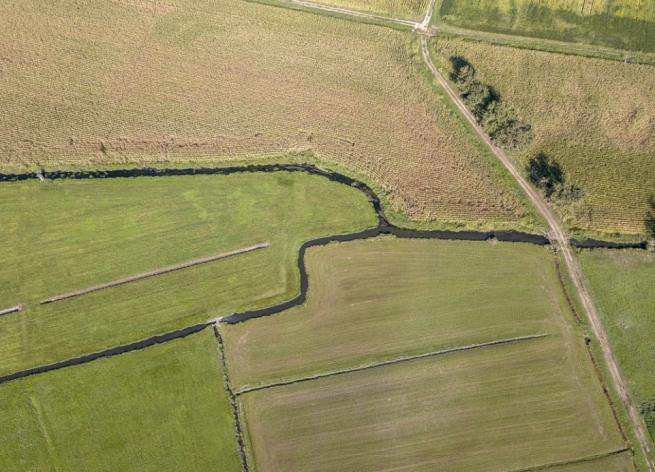 MARCITA, PARTE DI UN PAESAGGIO
rete irrigua complessa acque, salici, …
sistema prativo
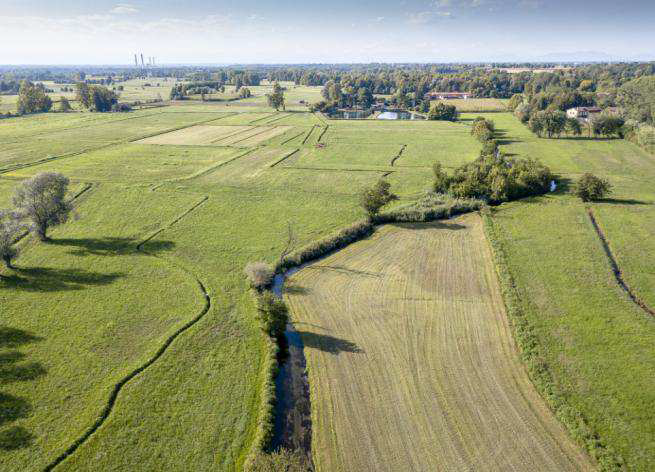 Registro Nazionale
Paesaggi Rurali Storici

Premio del paesaggio del Consiglio d’Europa (2019)
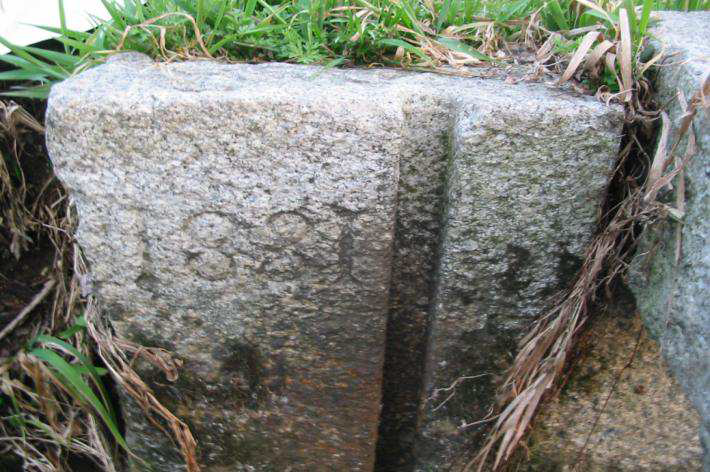 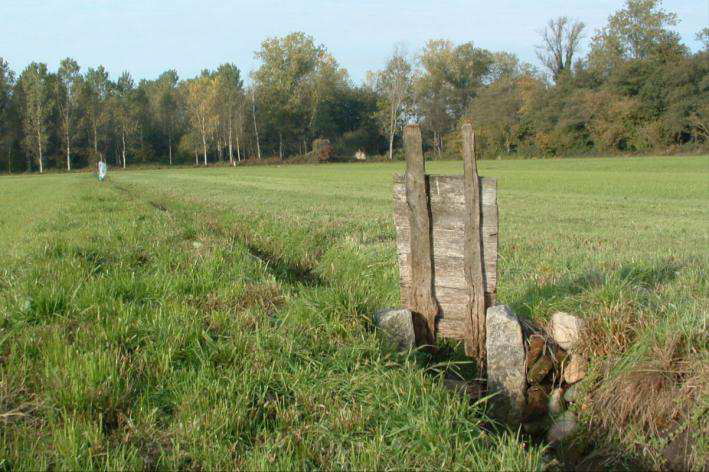 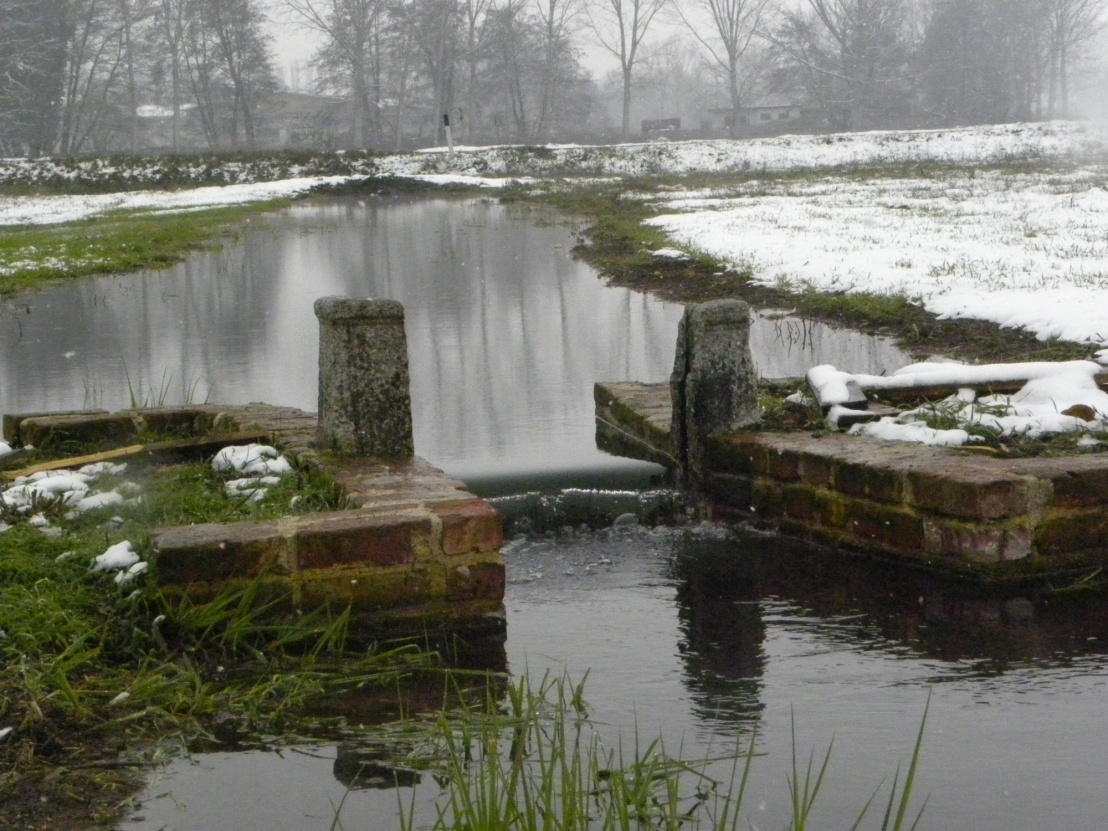 ORIGINE STORICA
manufatti irrigui…
…patrimonio tangibile
(POLIMI LAB Parid)
IL CAMPARO……patrimonio intangibile
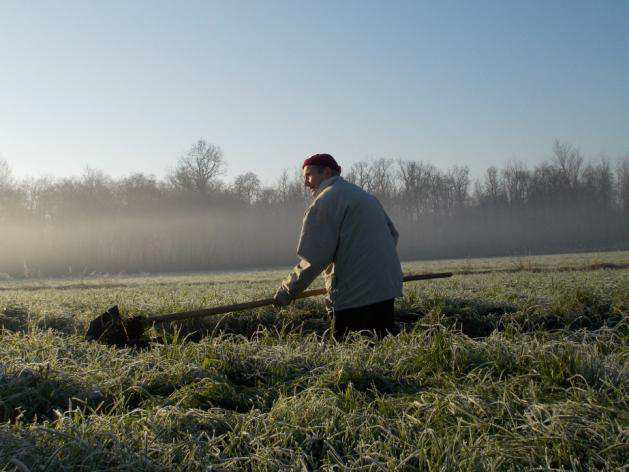 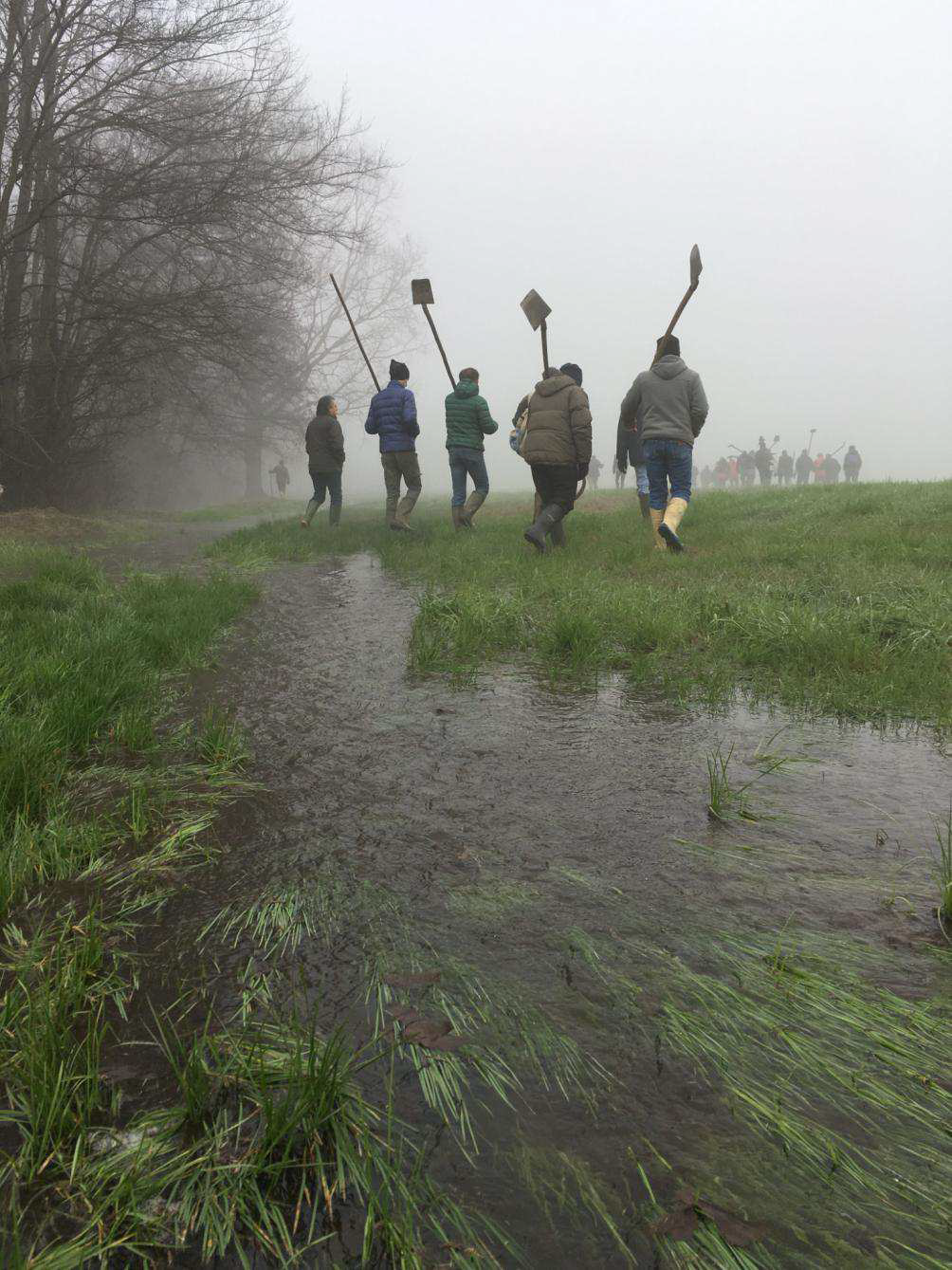 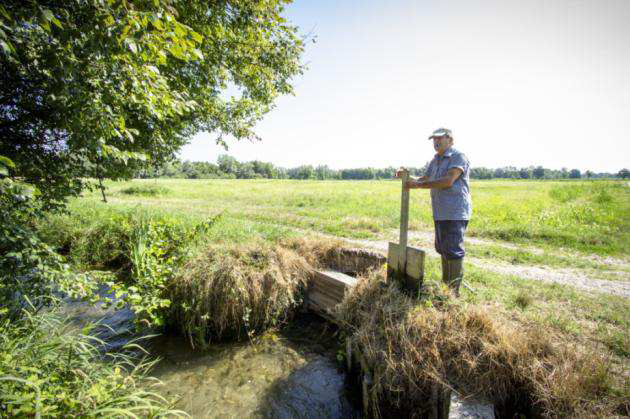 formazione di 
nuovi campari 
(LIFE Biosurce)
PERCHÉ SONO SCOMPARSE?
agricoltura intensiva… 
alimentazione bovini con unifeed…no erba verde
aziende più grandi, meccanizzazione…no manualità
rete irrigua complessa…difficoltà operativa
COSA POSSIAMO FARE?

Regolamento Marcite (dal 1988) …300 ha  …60 aziende
Recupero marcite abbandonate (LIFE BIOSOURCE – 60 ha)                                  
                                 dai contributi del Parco  al                  PSR
Riscoperta dei foraggi prativi (UNITO, Disafa)
"Mentre nella parte settentrionale d'Europa, 
noi non riusciamo al nostro scopo 
che usando di radici e di bevande stimolanti, 
e tutto questo con grande spesa, 
i Lombardi l'ottengono senza fatica 
e meglio di noi con i loro prati a marcita" 
(BURGER, 1843).
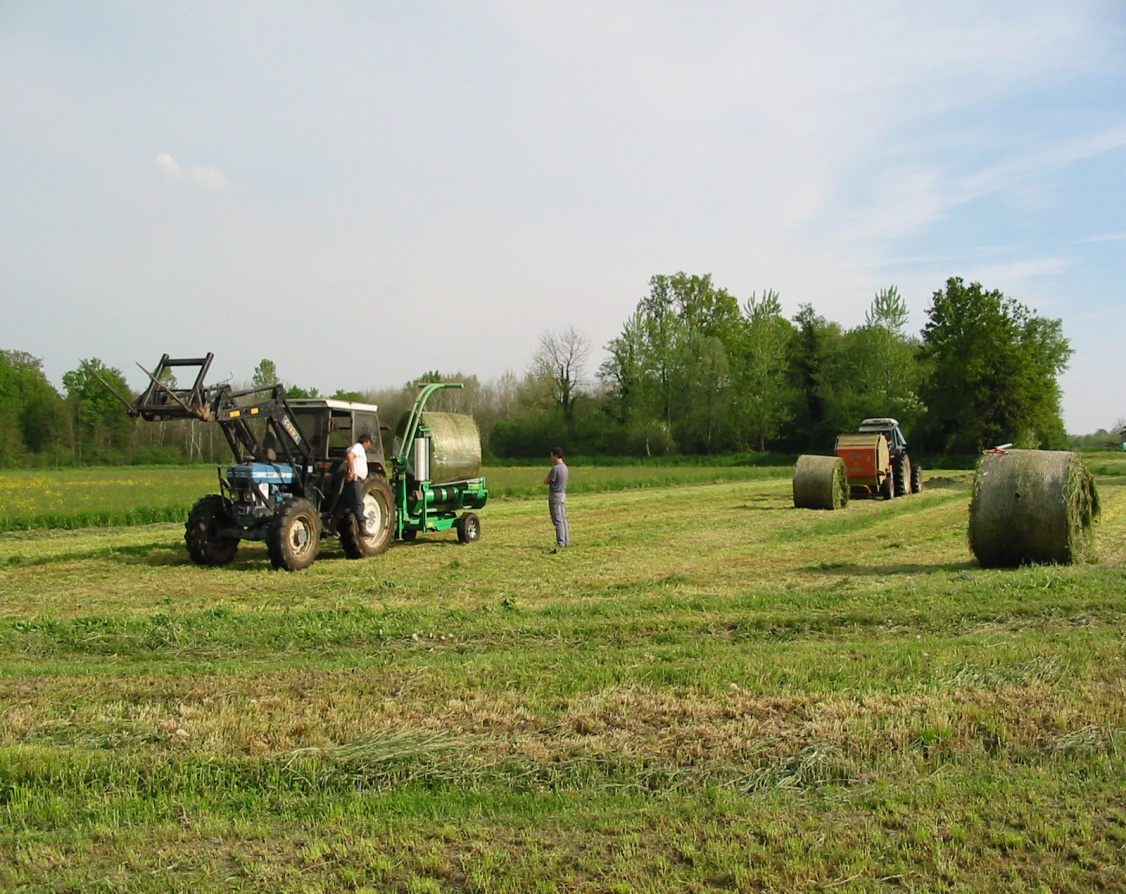 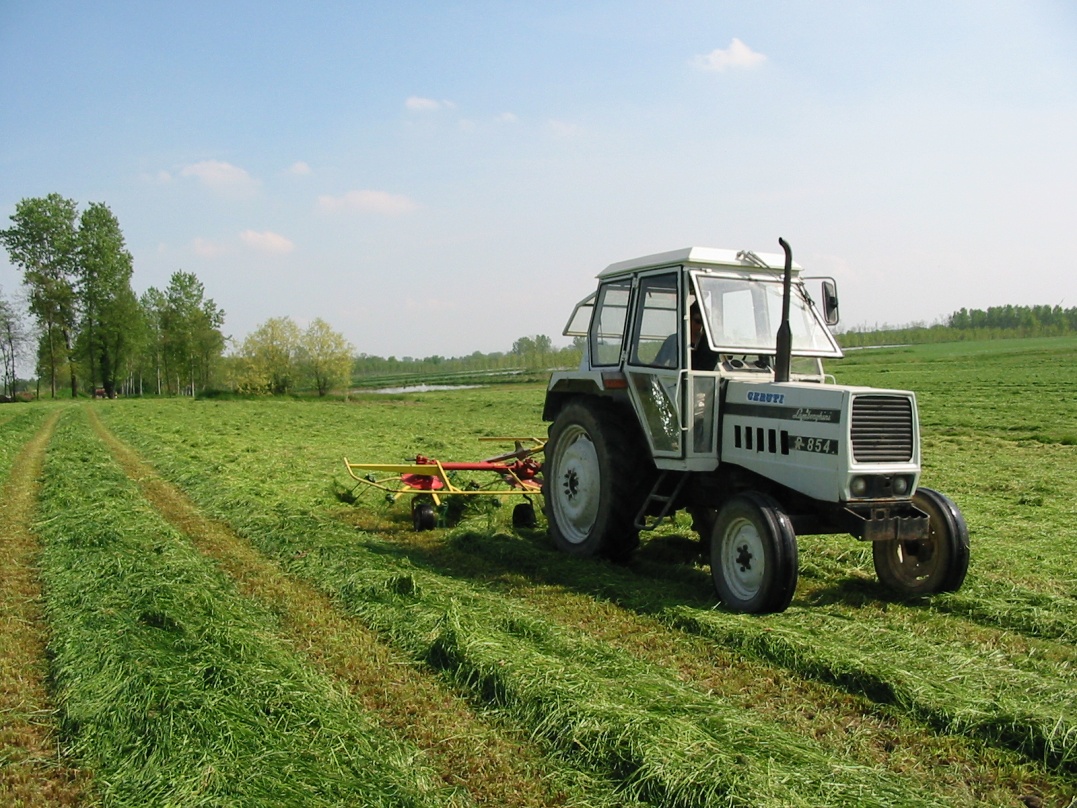 2 TAGLI IN PIU' IN MARCITA
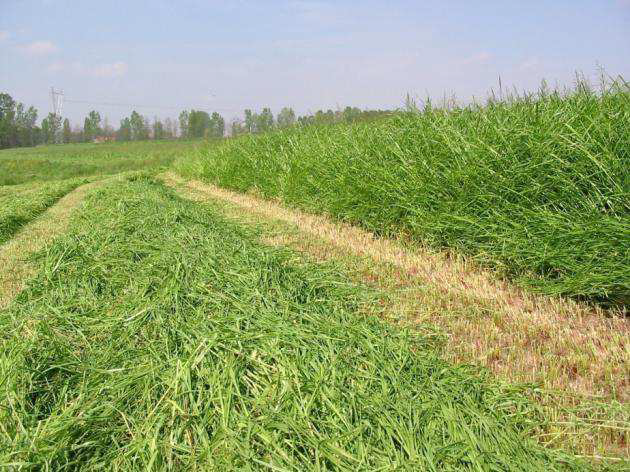 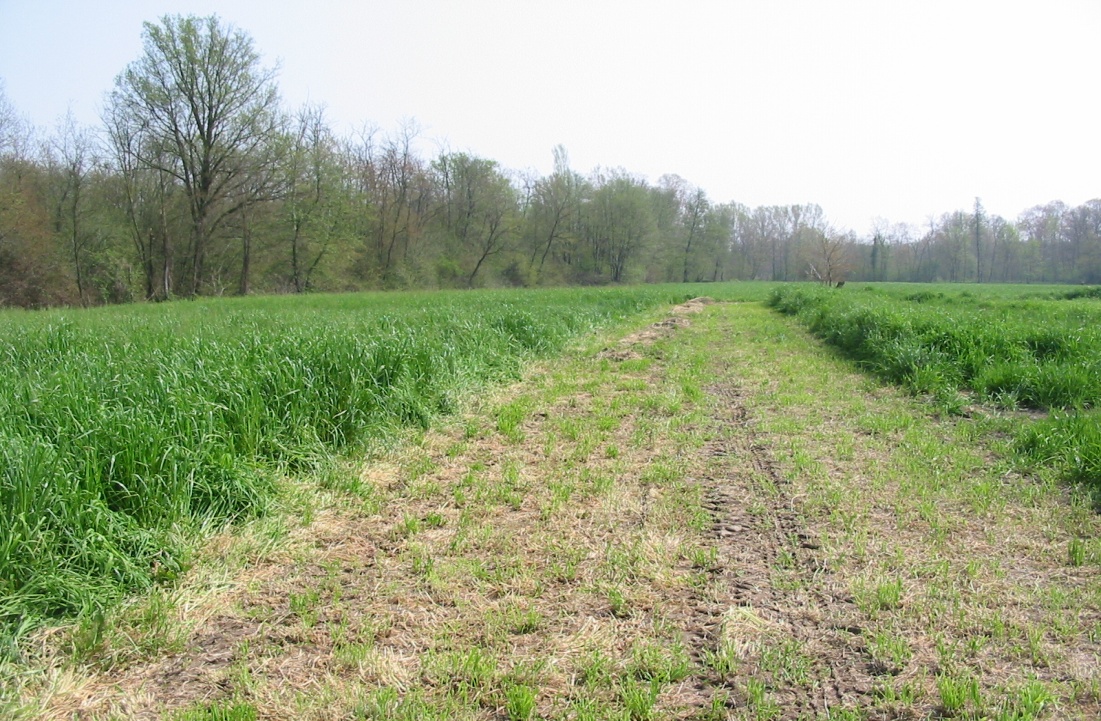 più erba verde e foraggi prativi
meno mangimi, meno mais, 
sfalci frequenti…più proteina
più biodiversità, meno chimica
meno CO2  nell’aria 
più C nel suolo
più autoapprovvigionamento
meno costi razione (UNITO DISAFA)
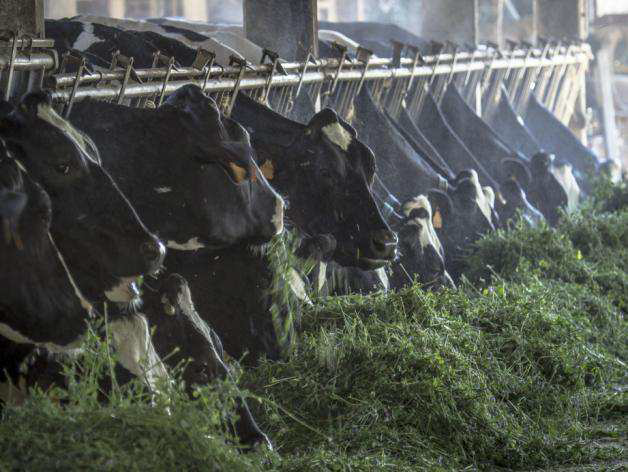 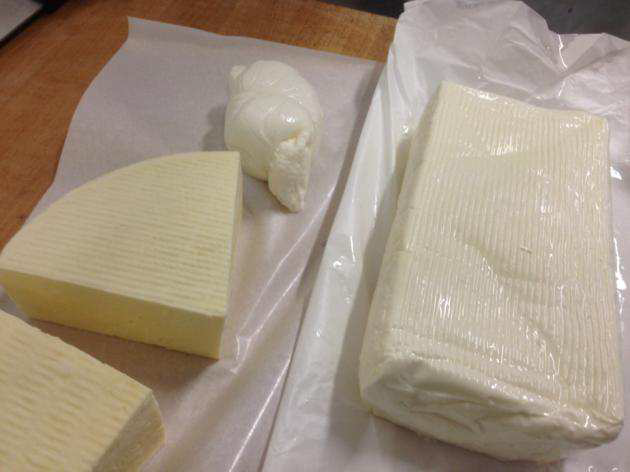 Latte giallo…come quello di montagna…LATTE PIÙ SANO